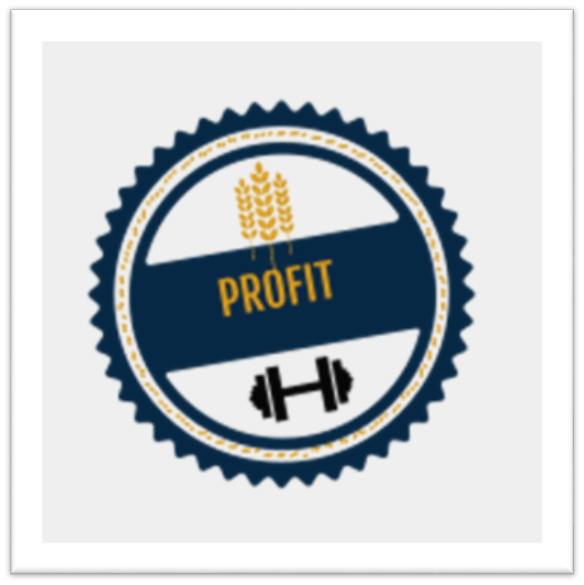 PROFIT
Es un establecimiento en Bogotá donde puedes disfrutar de preparaciones saludables entre las cuales encuentras, bebidas, postres, (dulce y sal) y una gran variedad de productos proteicos y energéticos para llevar.
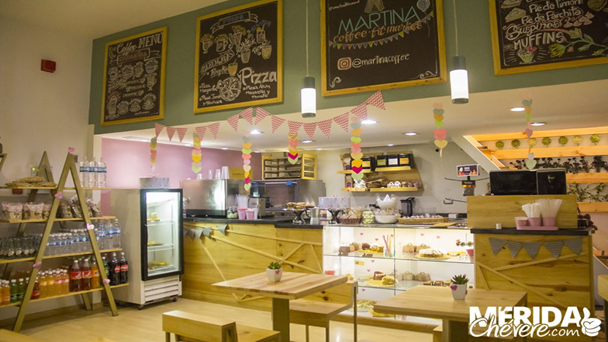 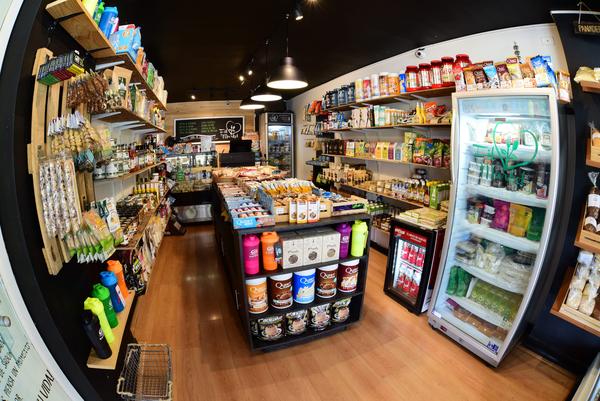 Concepto y modelo de negocio restaurante
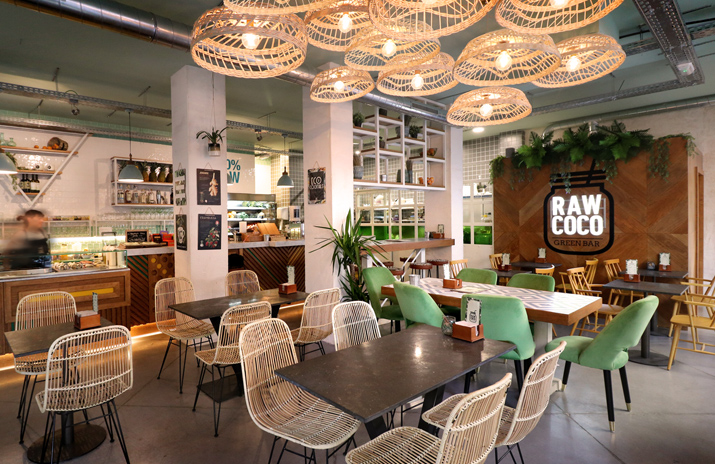 Profit busca combinar el buen comer con una vida saludable (ejercicio y dieta balanceada) Tendrá un ambiente cómodo invitando al cliente a tardear caracterizado por la armonía entre el menú y el establecimiento, usando colores como verde azul donde estará presente el uso de madera 
referentes:
Honest greens
Raw coco 
Tian
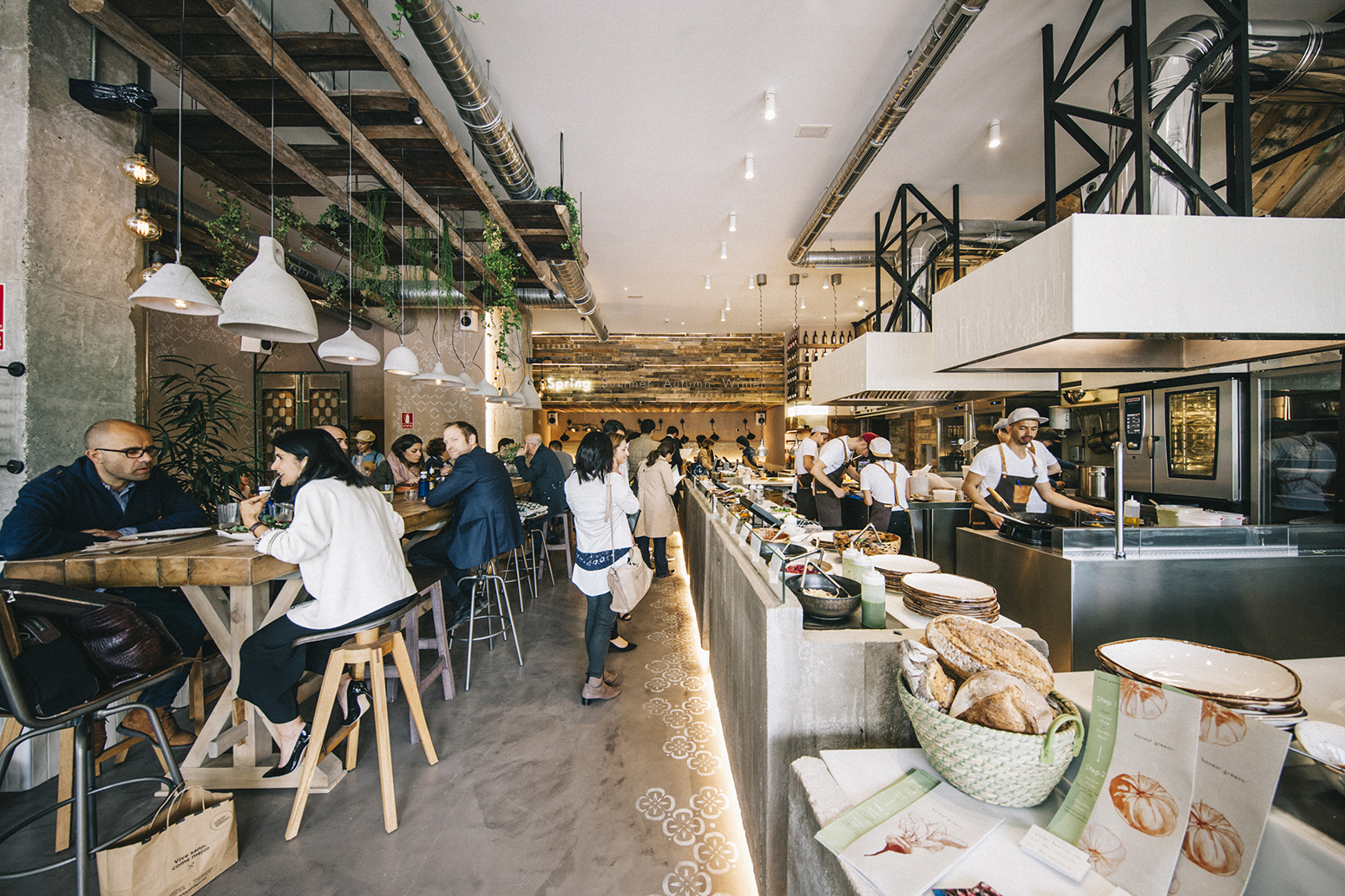 Concepto y modelo de negocio tienda
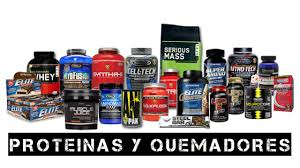 Profit busca brindar al cliente un establecimiento donde puede encontrar productos con ayudas ergogénicas como proteína, glutamina, quemadores de grasa, al igual que productos naturales y orgánicos.
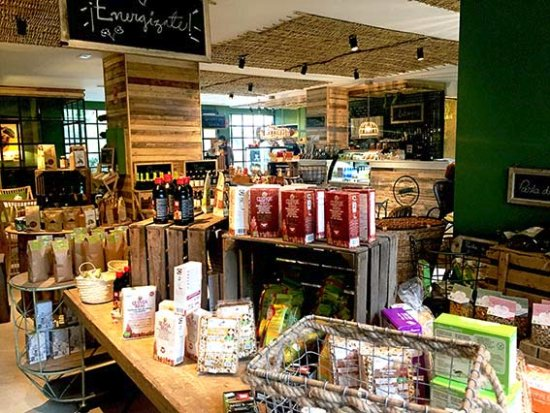 Definición del tipo de comida
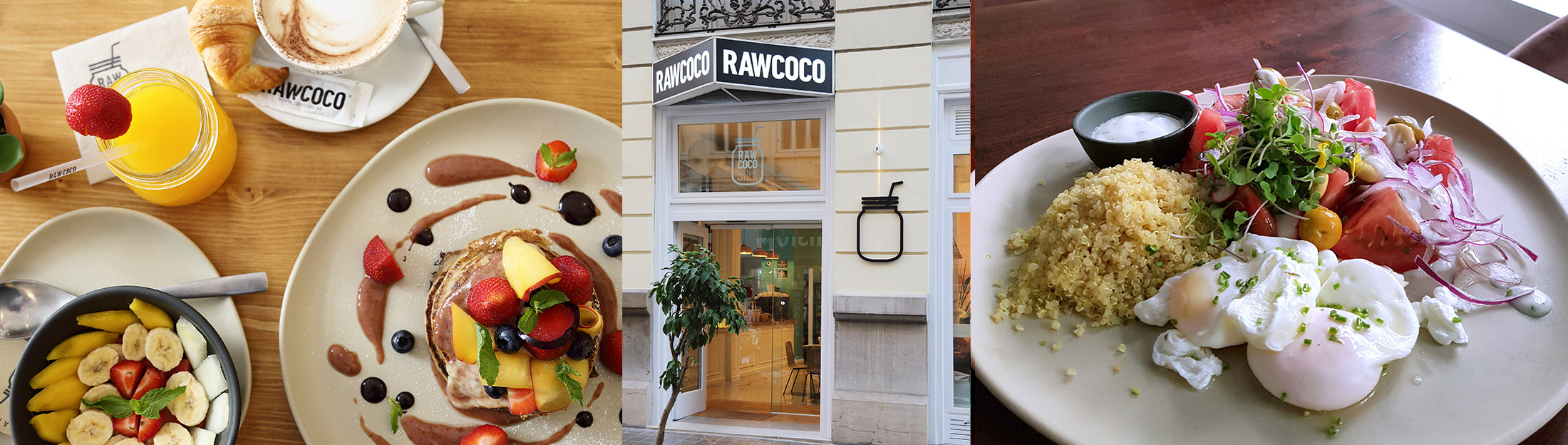 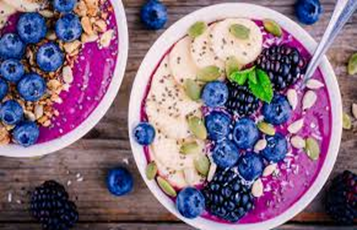 Profit tendrá un menú con 3 o 4 opciones por cada división, se hará uso de productos libre de químicos, en su preferencia orgánicos con un contenido de proteína alto, teniendo opciones tanto vegetarianas como de una nutrición normal.
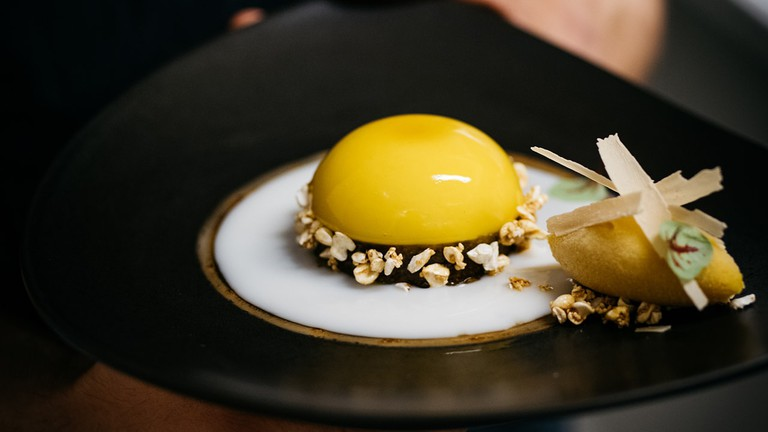 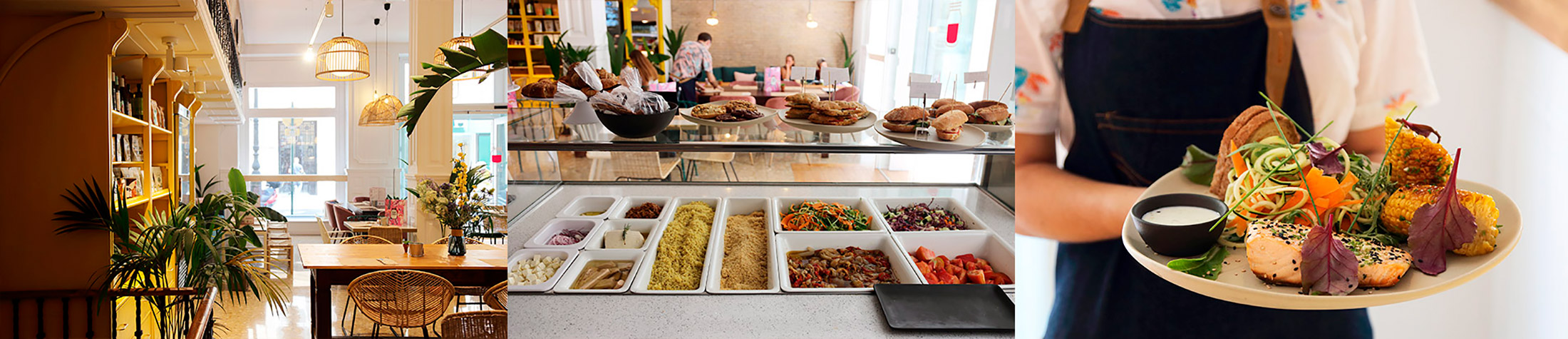 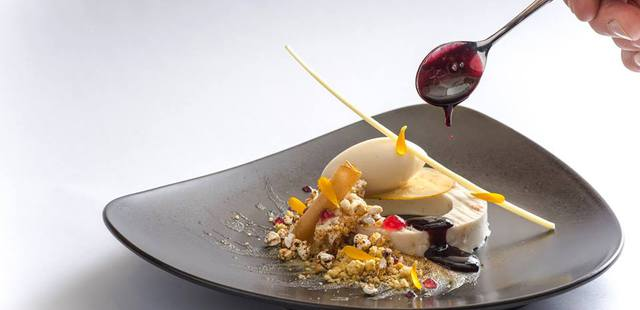 Competidor D: Suna
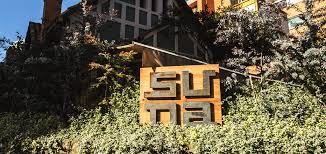 Suna – Restaurante y Mercado es pionera en Bogotá (Colombia) de la alimentación sana gourmet, que resulta de integrar ingredientes naturales de buena calidad con creatividad gastronómica. Además de ello, complementamos nuestra oferta con un Mercado Gourmet que ofrece variedad de exclusivos productos orgánicos para todo tipo de publico.
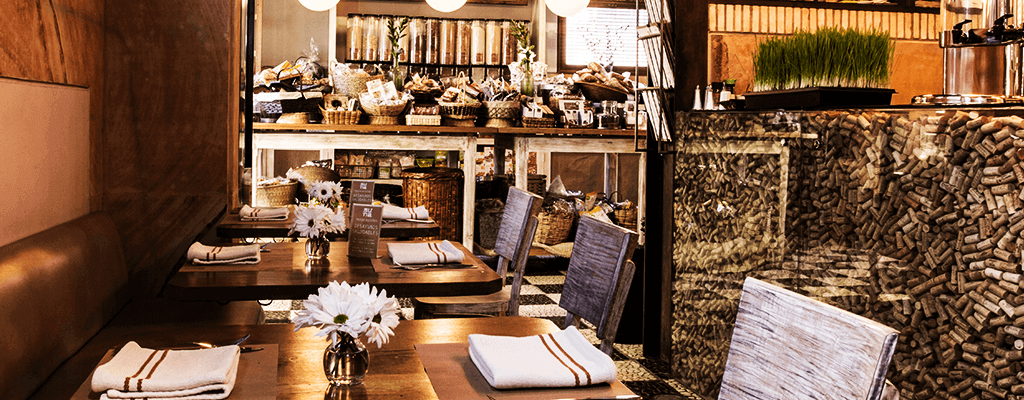 http://www.sunacolombia.com/
Competidor d: De raíz
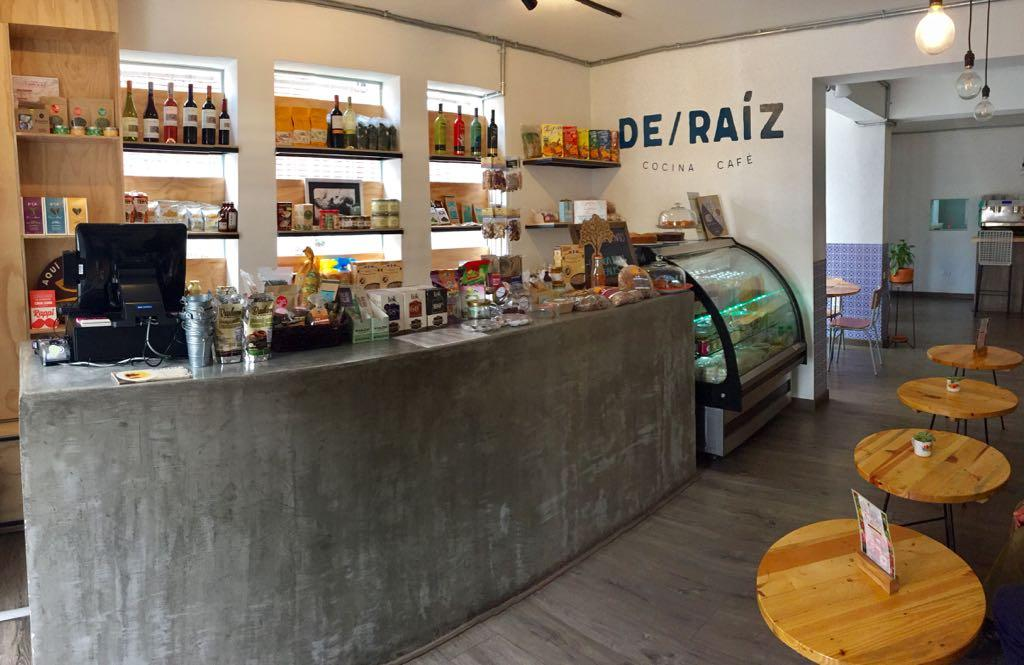 Somos De Raíz un restaurante-café que utiliza los mejores ingredientes de origen vegetal para innovar en su oferta gastronómica. Contamos con vinos sostenibles, cervezas artesanales, cocteles de autor y un mercado de proveedores locales.
Nuestra filosofía es vivir en armonía con el planeta, los animales, nuestro propio cuerpo, siempre pensando en la utilización sostenible de recursos naturales, lo cual logramos con nuestra alimentación basada en ingredientes vegetales.
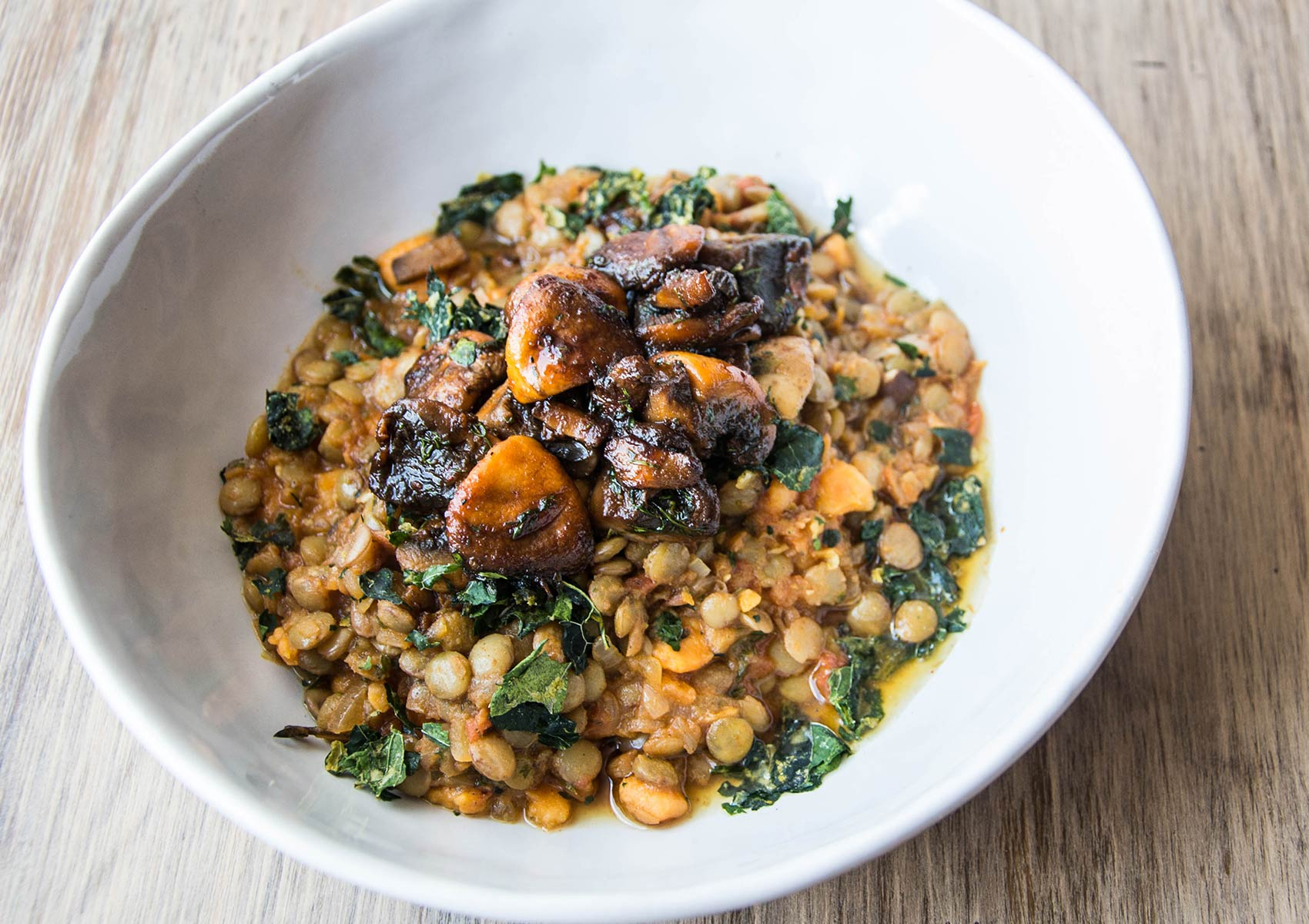 competidor indirecto o referente: TIAN
Estamos convencidos de que una cocina vegetariana verdaderamente creativa y bien hecha es una parte integral del estilo de vida moderno.Respetando los ciclos naturales, prestamos atención a los productos preferiblemente orgánicos, creados de manera justa. Nuestros ingredientes de temporada son suministrados predominantemente por socios regionales, que comprenden y se adhieren a nuestros altos estándares de calidad con respecto a los alimentos frescos.
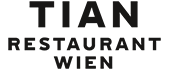 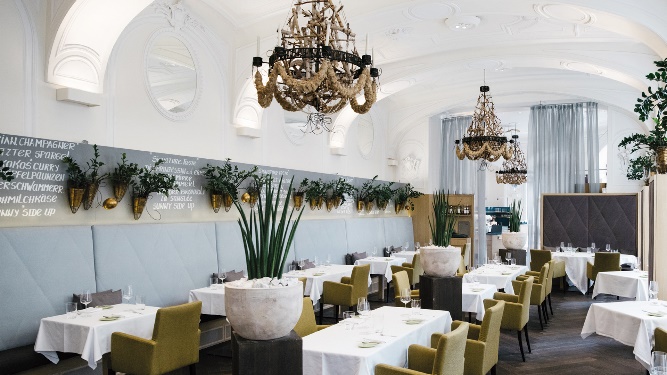 Competidores indirectos
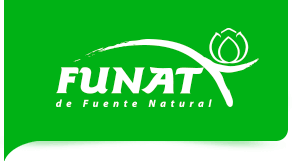 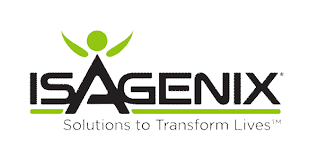 Publico objetivo
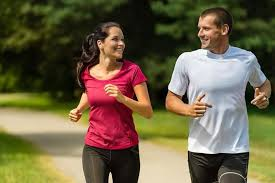 Personas en Bogotá en un rango de edad15 a 40 años, tanto hombres como mujeres que se preocupen por su salud, realicen deporte en una alta o baja intensidad y busquen una experiencia diferente y saludable.
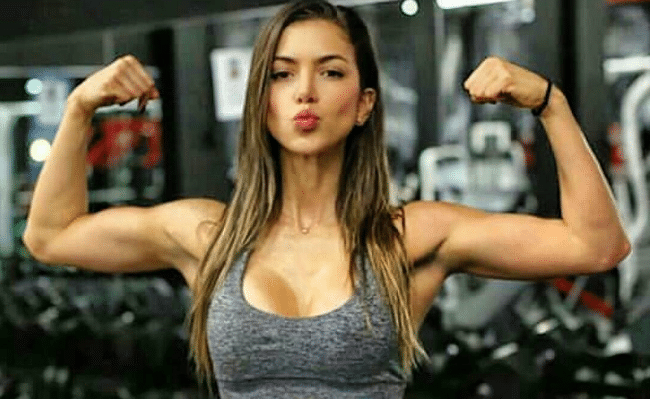 PUNTOS DEBILES Y CLAVES DEL ÉXITO
OBJETIVO GENERAL
Detectar los buenos estándares, eficiencia, y calidad que se puedan observar de los competidores tanto directos como indirectos
Manejo nutricional
Determinar los puntos clave para realizar una buen manejo nutricional, teniendo como referencia los hospitales.
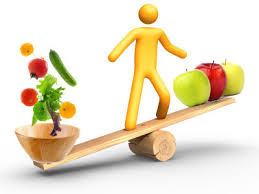 Manejo de residuos y materiales
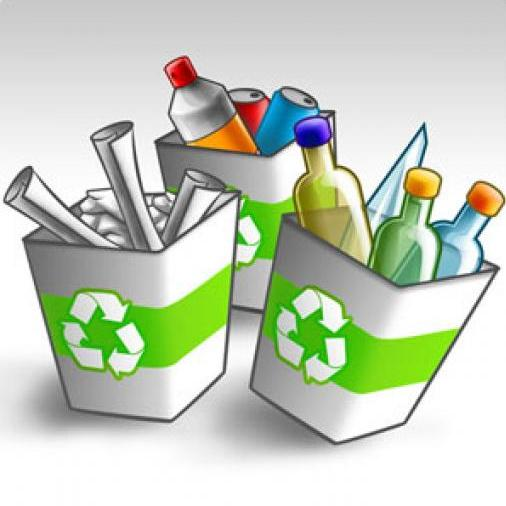 Detectar los establecimientos que mejor hagan la labor de optimización de residuos y materiales.
Ambientes y espacios multifacéticos.
Analizar el manejo de espacios teniendo como referencia al restaurante  SUNA.
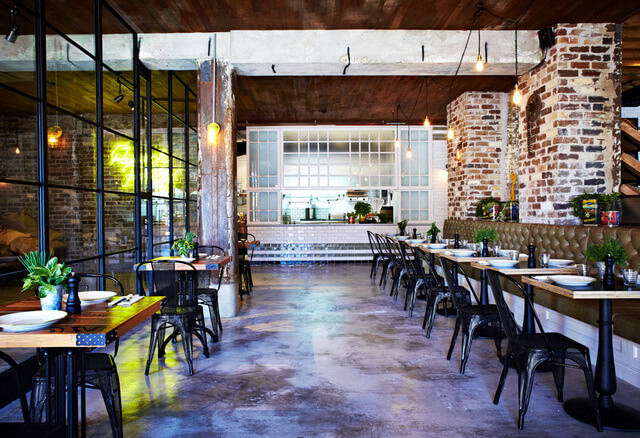 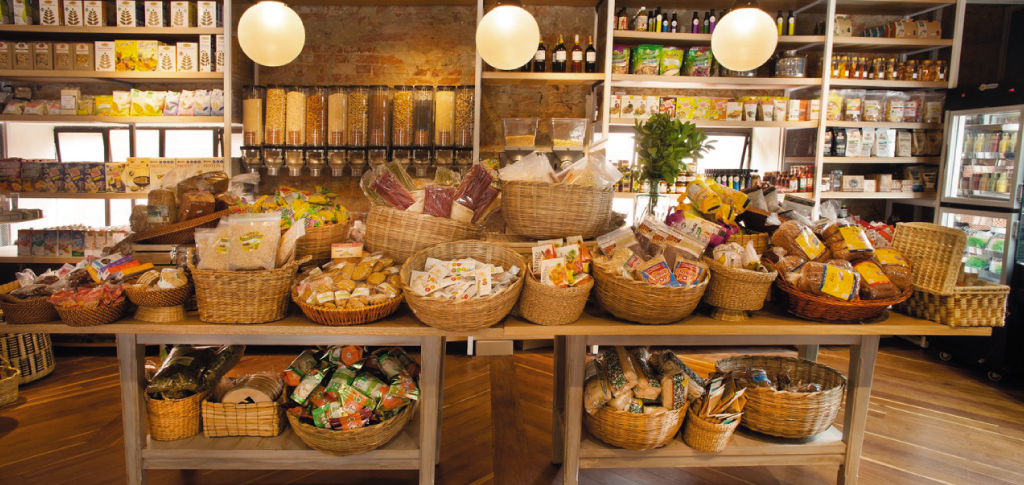 Metodología manejo nutricional
Datos obtenidos y puntos clave
Leyes de la nutrición: C.E.S.A. 
Que cada producto sea de calidad: inocuo, fresco, manipulación y características organolépticas. 
Promedio de distribución nutricional al día: TIEMPOS DE COMIDA. CHO, GRASAS, PROTEINAS. 
Factores determinantes estado nutricional: 
Individuo: edad, genero, enfermedad
Ubicación geográfica 
Entorno: cultural, económico, social y religioso.
Cambios por realizar
Realizar un menú acorde a las leyes de nutrición. Y que todos los platos se basen en un promedio de calorías, con muy pocas variaciones calóricas por cada sección.
 incluir suplementos en las preparaciones mas de todo en postres, usando preferiblemente proteína. 
Mostrar la información nutricional del alimento.
Manejo de residuos y materiales
Miss chá
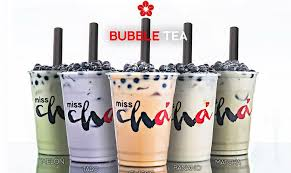 Señorita Chá, lugar para tardear y entender el mundo de Miss Chá , por medio de su estructura, esencia, teniendo marcado la parte saludable por medio de los endulzantes los cuales son de fructosa, miel de agave o miel de abejas. 
Espacio donde buscan hacer un mundo mejor, por medio de pitillos biodegradables, y vasos reutilizables, para refill.
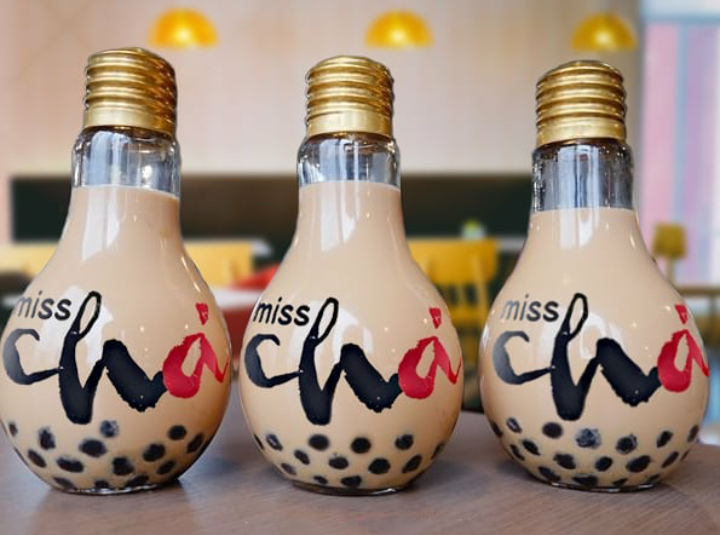 SUNA
Espacio donde tienes una oferta saludable de principio a fin y donde esta acompañada de una relación más amable y respetuosa con el medio ambiente; cuenta con campañas para promover la reutilización de bolsas de tela, la rellenada de frascos de vidrio a la hora de hacer compras y de promover los ingredientes y alimentos que están en cosecha.
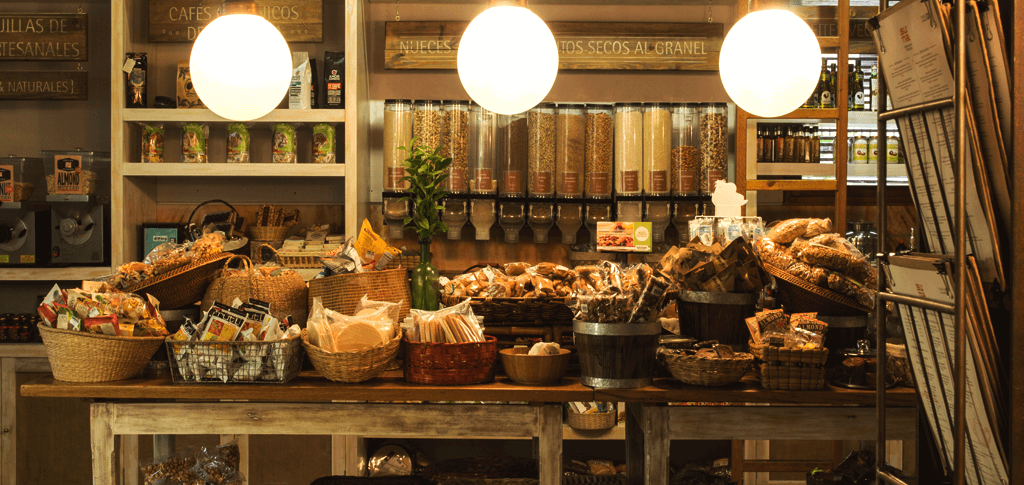 De Raíz
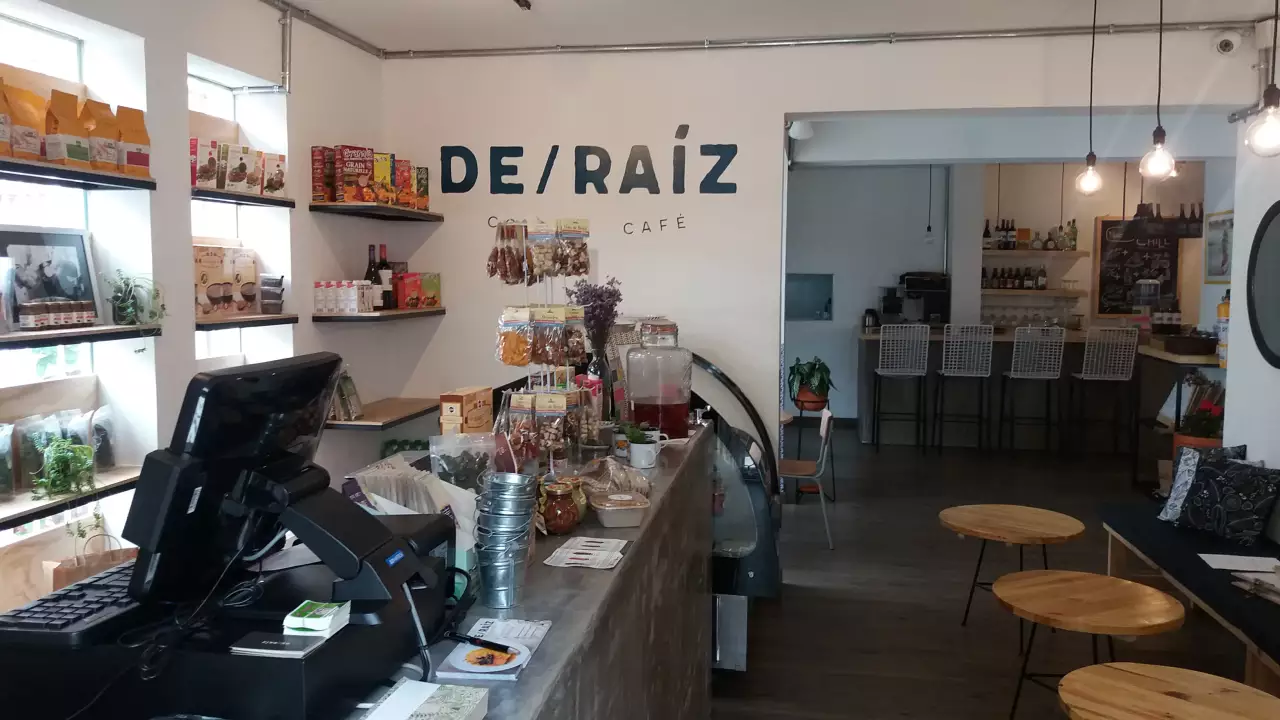 “Estamos comprometidos con la utilización y apoyo de productos locales de empresas que comparten nuestra filosofía. Para nuestros domicilios, utilizamos empaques 100% compostables y nos transportamos en bicicleta. Queremos compartir con el mayor número de personas posible nuestro estilo de vida”
Cambios por implementar
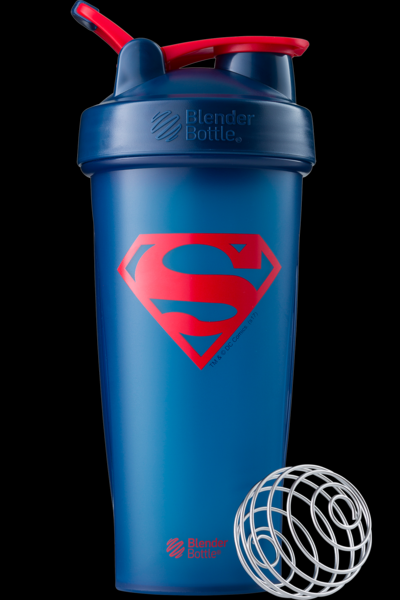 Vaso shaker, mostrando la marca y al cual por el refill se hará un descuento sobre el precio de la bebida.
Así mismo se usara con bolsas biodegradables las cuales se hará descuento por el uso en tienda. 
Uso de pitillos biodegradables.
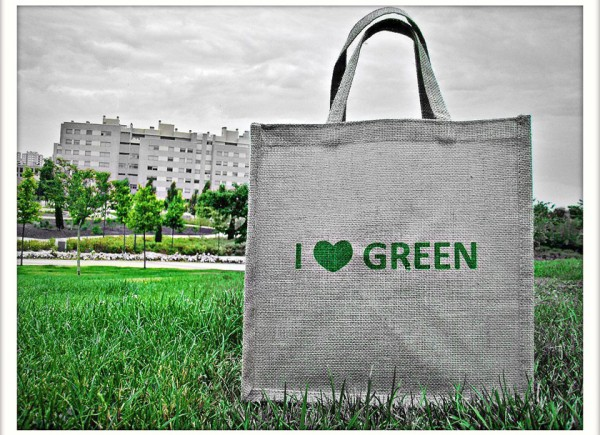 Ambiente y espacios multifacéticos
SUNA
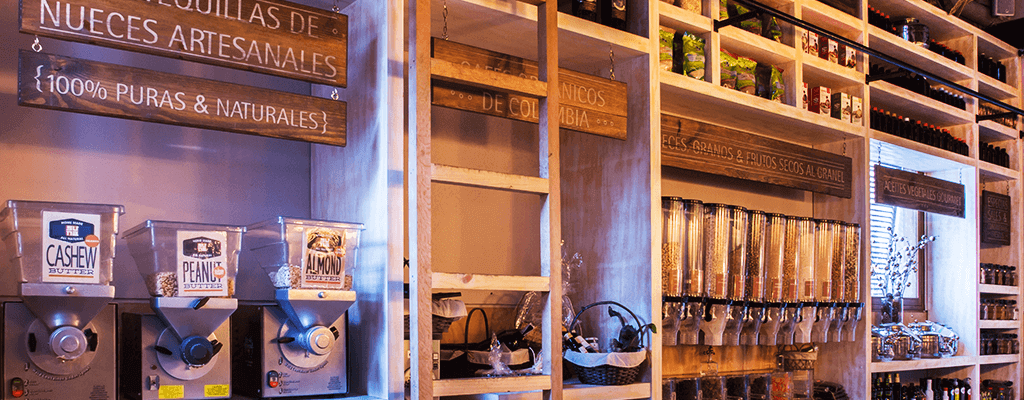 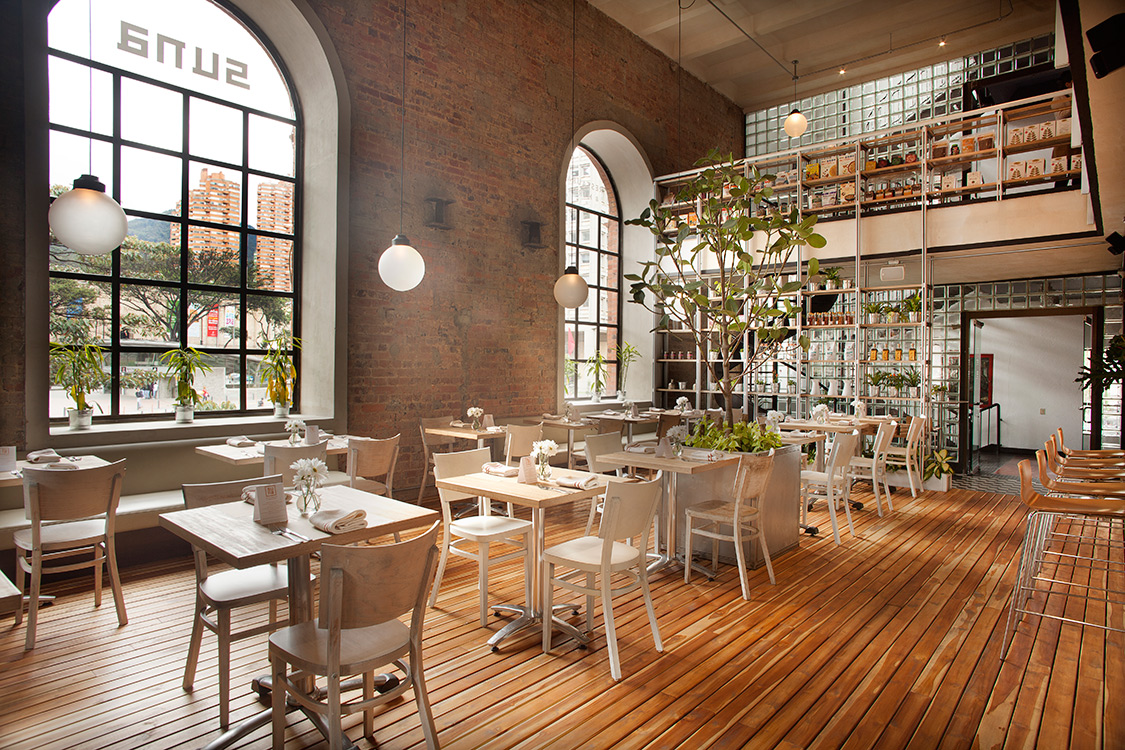 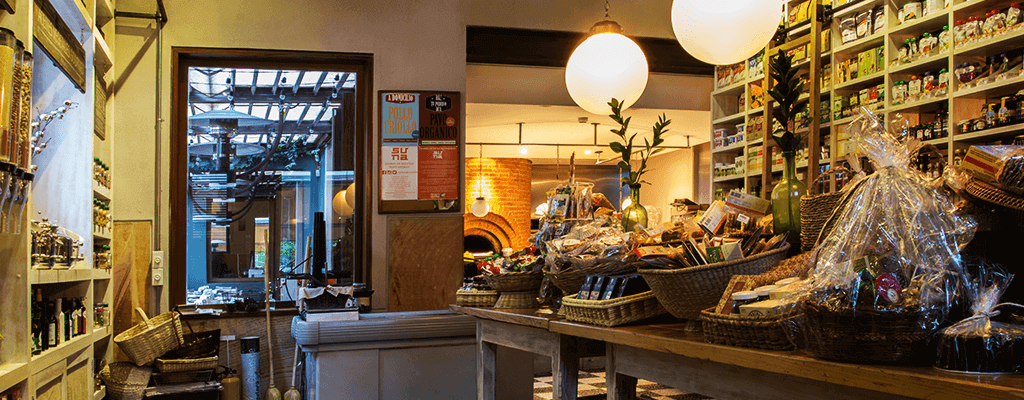 Cambios por realizar
Contratar a un diseñador de espacios el cual pueda implementar espacios multifacéticos, y empalmar los dos conceptos los cuales estarán distribuidos en dos o tres pisos.
Propuesta de valor
Profit, restaurante y tienda gourmet con un enfoque sano, pensando en el consumidor y en sus requerimientos, fomentado de principio a fin una cultura de amabilidad con el medio ambiente y con nuestra alimentación la cual es la mas importante en todo tipo de persona. Y la cual ha ido teniendo mas y mas importancia en la actualidad.
Referencias bibliográficas
http://www.rawcoco.es/
https://madriddiferente.com/restaurantes/honest-greens-el-healthy-honesto-y-sostenible-castellana/
https://www.tian-restaurant.com/wien/en/menu/
https://www.wien.info/en/vienna-for/luxurious-vienna/luxury-restaurants#7